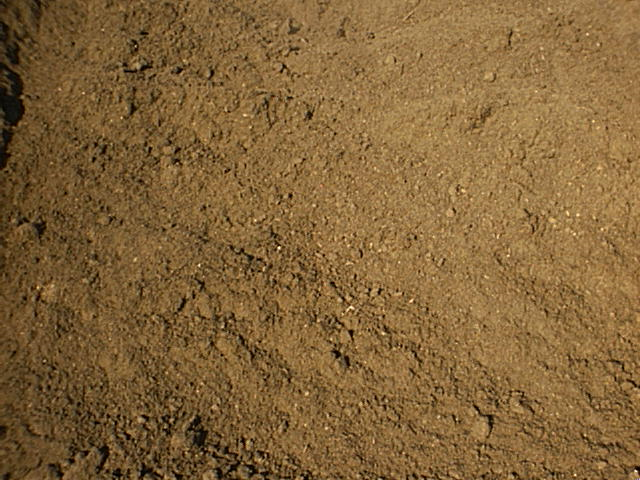 The Geography of SoilsChapter 18GEOG 1011Kristina Klos WynneSeptember 28th, 2005
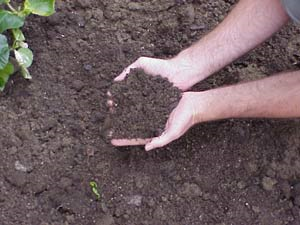 [Speaker Notes: Review and soil formation:
Monday: Remember the ways in which rock is weathered: chemical weathering (hydrolysis, carbonate weathering, and oxidation) and physical weathering (exfoliation, crystallization, etc.)
Why is that important?  Because soil is simply formed from the weathering of some parent material and is characterized by that parent material and weathering.
Why is soil important?  It is not dirt!  it is a dynamic system made up of mineral, organic matter, water, and biological components.  If you eat, you should pay attention to soils
	-medium for plant growth
	-medium for infrastructure and building
	-soil affects the hydrologic cycle to some extent
	-it is a habitat
	-it is in some ways, natures recycling center, compost, etc.
	-soil is formed extremely slowly but can be eroded and wasted very quickly (pg 565, Dust Bowl) management
	-in some areas (OK) soil is the largest water pollutant
Who knows about soils?
	-soil scientists, researchers, agricultural extension services, United States department of agriculture/natural resource conservation service, us department of agriculture.  These people conduct soil surveys all over the country in order characterize soils for the reasons listed above.]
What is soil made of?
clay
sand 
silt 
base cations
biota 
organic matter 
water 
pore spaces (air)
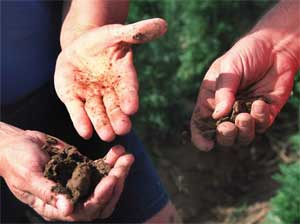 http://soils.usda.gov/sqi/concepts
[Speaker Notes: What is soil made of?
clay, sand, silt, base cations, alkalinity
	-these things are determined by the parent material or transported 	material
	-physical framework
	-determines texture
	-affects water drainage
	-affects nutrient availability
biota, organic matter
	-worms, etc. physically mix the soil up
	-microbes recycle
	-legumes fix nitrogen
	-produce acids that effect chemical reactions and pH
	-increases ability of soil to hold moisture
water, and pore spaces (air is just as important as the other things)
	-aeration
	-gases and water for microbes
	-soil water transports chemicals]
Soil Forming Factors
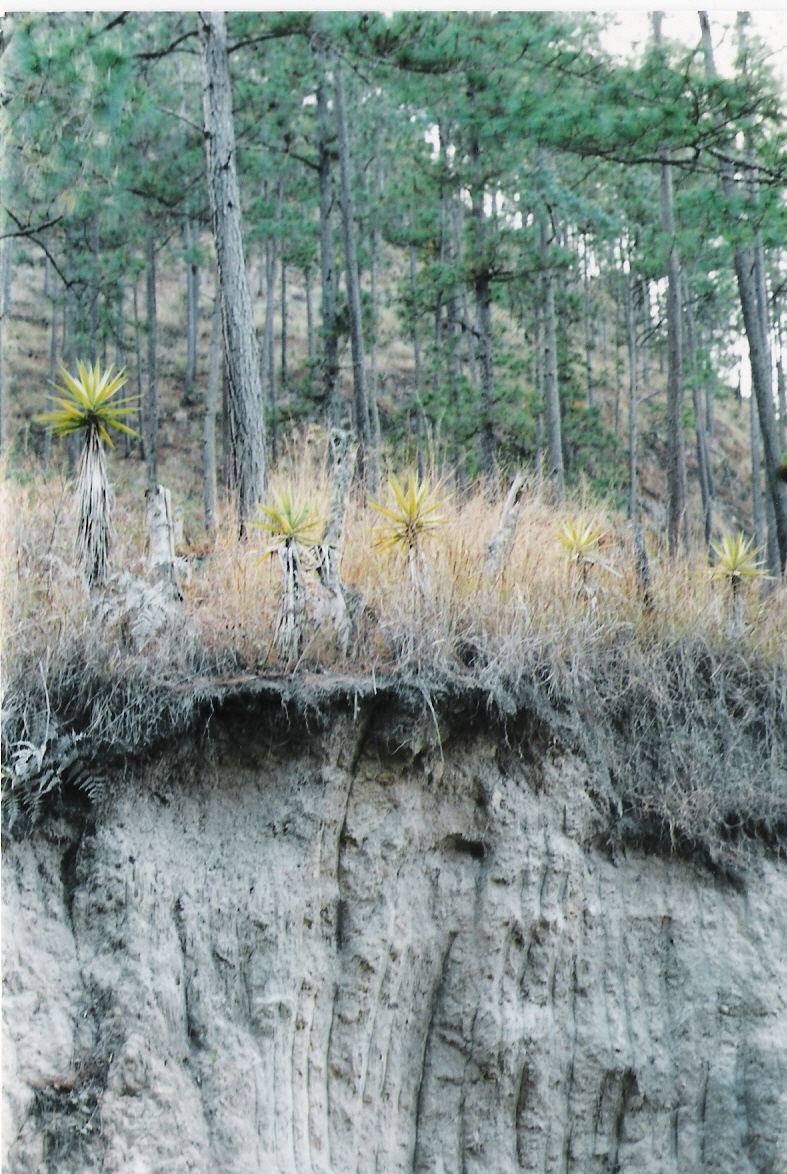 Climate
Organic matter
Relief
Parent material
Time

Cl.O.R.P.T
[Speaker Notes: Soil Forming Factors (C.L.O.R.P.T) (write this on the board to look at the whole time)
climate
organic matter
relief (think shear stress)
parent material
time]
Soil Properties
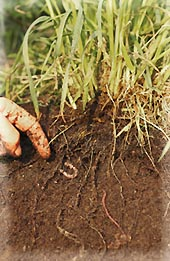 Soil Color  
Soil Texture  
Soil Structure  
Soil Chemistry  
Soil Acidity
Alkalinity  
Soil nutrients
www.Jordforsk.no/english/soilquality.htm
[Speaker Notes: Soil Properties
color
texture
structure
chemistry
How do we organize soils? 
color-can be deceptive, hue, value, chroma
structure-arrangement of soil particles
texture-soil triangle, size of soil particles
chemistry-ions in soil-CEC, water, air, acidity, has an effect on soil productivity
Based on these distinctions, we call general soil groups orders]
Munsell Soil Color Chart
Figure  18.3
[Speaker Notes: Color is only a diagnostic tool
Determining factors include the amount of 
	organic matter (black)
	oxidized or reduced iron (red, grey/gleyed soil with no O2)
	leaching (whitish]
Soil Texture Triangle
Figure  18.4
[Speaker Notes: WHAT COULD DETERMINE TEXTURE?
	parent material, organic matter
% of sand, silt, and clay are determined by feel, ribbon test]
Types of Soil Structure
Figure  18.5
[Speaker Notes: Soil structure is determined by the composition of the soil, the environment

Soil structure is an important factor for farming, road building, and construction]
Soil Colloids and CEC
Figure  18.6
[Speaker Notes: Soil colloids are tiny particles of clay or organic material that hold on to ions , they are chemically active.  Kind of like static, they attract cations

Cations are simply positively charged particles
CEC(cation exchange capacity) is a measure of how well the colloids can trade out ions for different ions.  CEC is a measure of soil productivity because more cations mean that there are more nutrients for the plants to adsorb.

If a soil is overworked, I suppose it could loose some of its CEC]
Soil Sampling and Mapping Units
Figure  18.1
[Speaker Notes: Put the pieces together to classify soils more generally: color, texture, structure, and chemistry
Soil horizons-a horizontal distinct layer exposed in a pedon (the basic sampling unit used in soil surveys). Soil horizons are sometimes easily distinguished in the field (sometimes not) and are the basic way in which we classify soil types.]
O Horizon
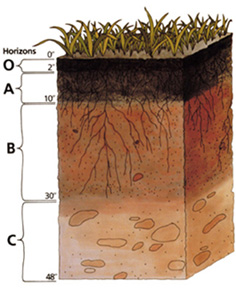 Humus-mixture of decomposed and synthesized organic materials, usually dark in color. 
Microorganisms work on this layer and it is generally 20%-30% organic material.  
Important because it can hold water and supply nutrients
www.soils.usda.gov
[Speaker Notes: Not all soils have an O horizon or a well developed O horizon (example would be desert soils)]
A Horizon
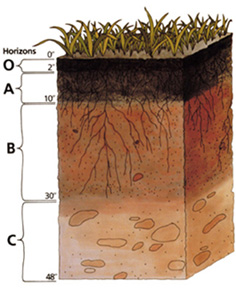 Humus and clay particles supply nutrients for plant growth 
 Usually richer in organic matter (from above) than horizons below 
Darker in color than horizons below
Impacted by plowing/human activity
www.soils.usda.gov
[Speaker Notes: The link between soil nutrients and plants

How could plowing be bad for soils?  We’ll talk about it later]
E Horizon
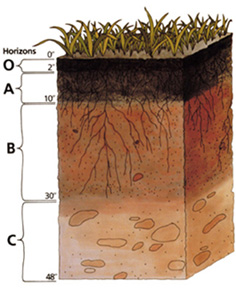 Zone of elluviation or leaching
Clays and oxides are leached out of the soil by water and then are collected in the E horizon 
Very light in color  
Because small particles such as clay are removed, this horizon is sandier
www.soils.usda.gov
B Horizon(s)
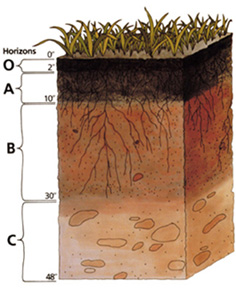 Distinguished by the deposition of the clays that leached out of the A and E horizons
Reddish or yellowish (minerals and oxides) in color  
In B horizon, some material can come from above, some may come from regolith below
www.soils.usda.gov
[Speaker Notes: There can be any number of B horizons depending on the age of the soil and differentiated by the soil properties (particularly the presence of clay)

Review, what makes minerals red in color?  exposure to oxygen  oxidation
	What types of areas would oxidation not occur?  very wet 	system where there is no oxygen, it is a reduced environment]
C Horizon
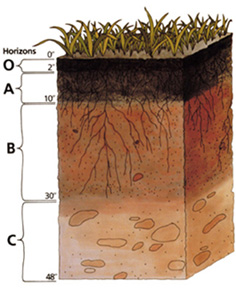 Regolith- weathered bed rock or parent material 
Not really any biological interactions here
Lacks clay, more like rock
www.soils.usda.gov
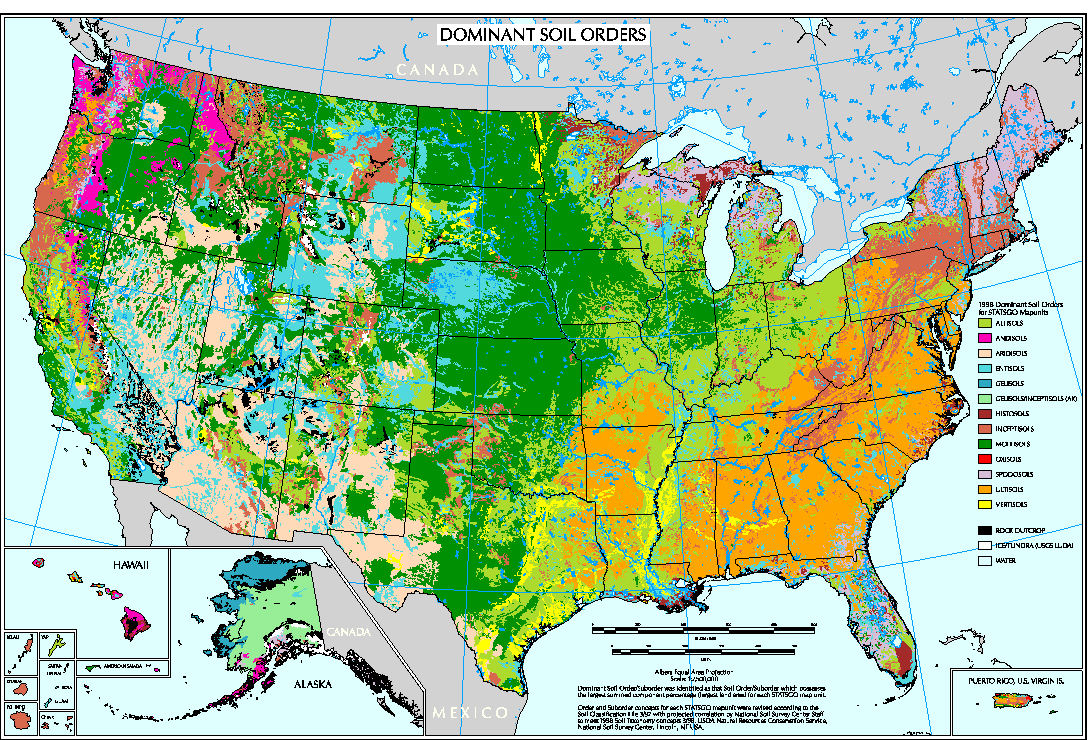 Soils vary geographically
[Speaker Notes: Why are soils different in different places?Because of the soil forming factors that we have discussed (see chalk board), soils vary regionally.

Notice the distinct line in the middle of the country, discuss that differences in climate correspond with the different soil types (east of the 100th meridian there is more rain, more than about 20 inches on average)

Each state has a state soil

Now, soils are classified by soil taxonomy, different types are called orders.  However, before that system pedogenic regimes were used to describe soils.  These regimes link the soil forming process to the climatic regions in which they occur.  We'll talk about them together.]
Soils vary geographically
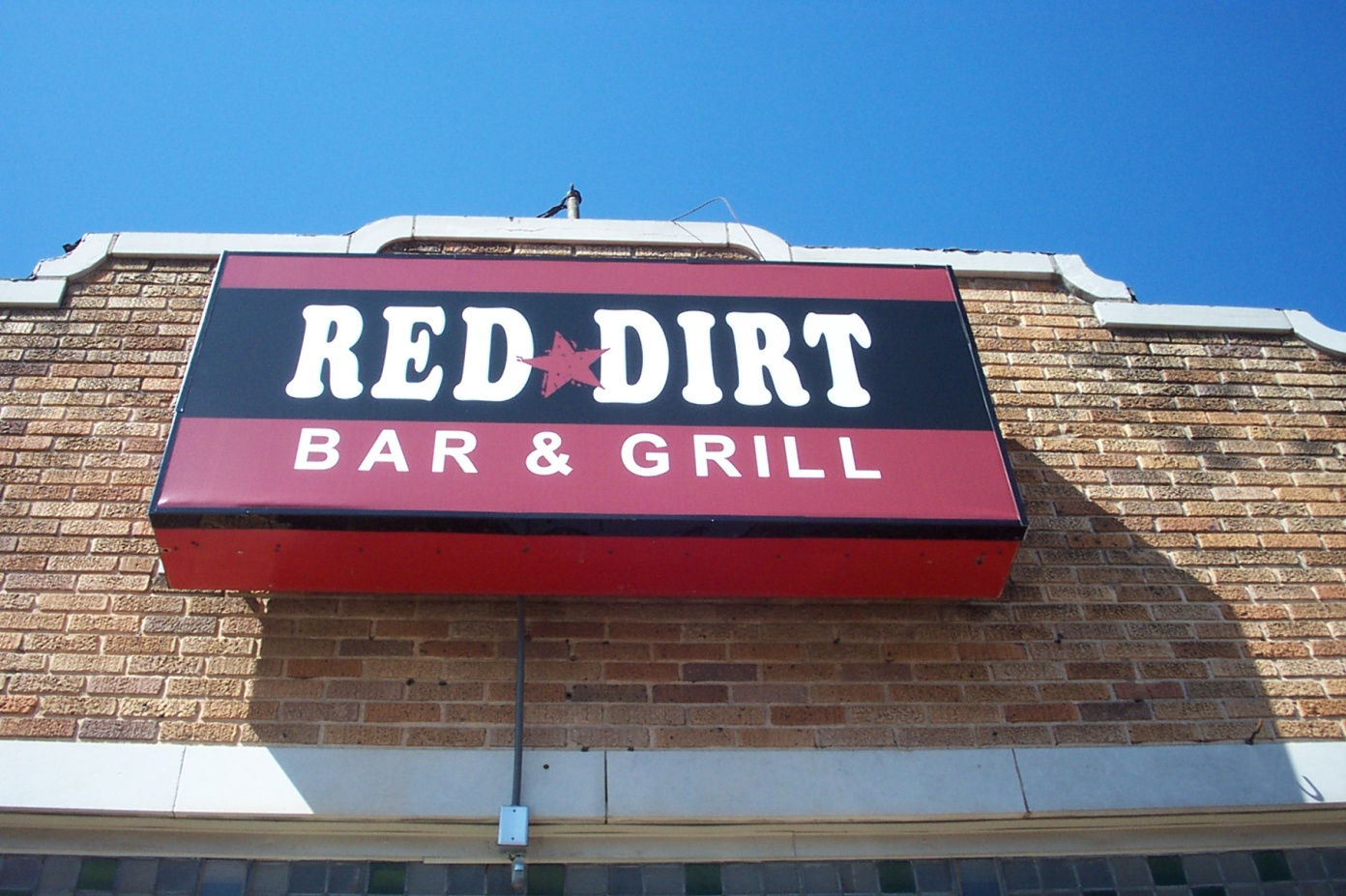 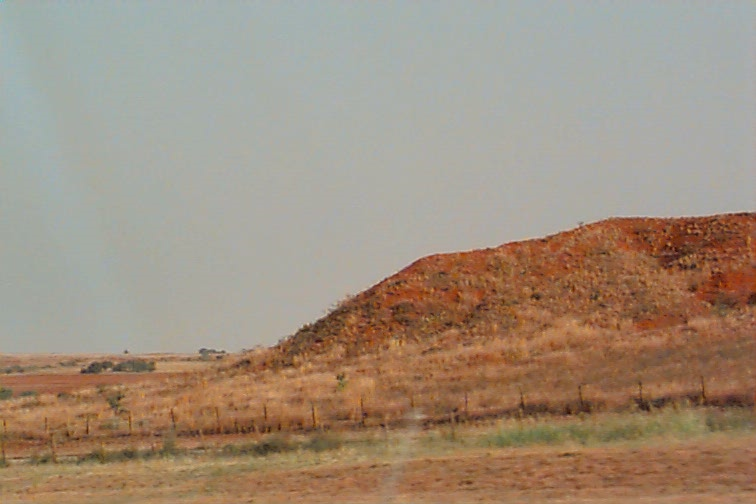 Laterization
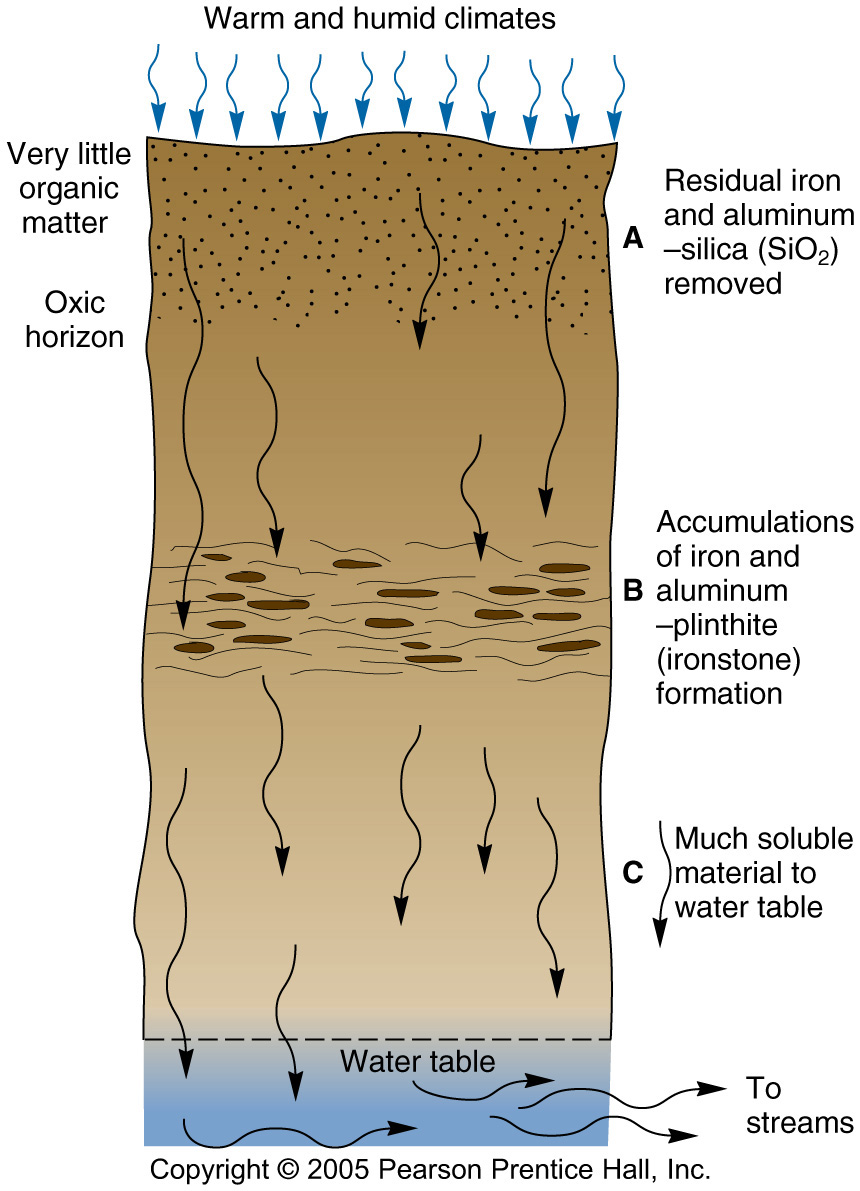 Leaching process that occurs in humid and warm climates

Soil Orders:
  Oxisols: Amazon region
  Ultisols: SE USA
l
[Speaker Notes: What does leaching cause?E horizon, light in color, sandy, clays and minerals are removed by water.

Warm climates also excelerate chemical reactions]
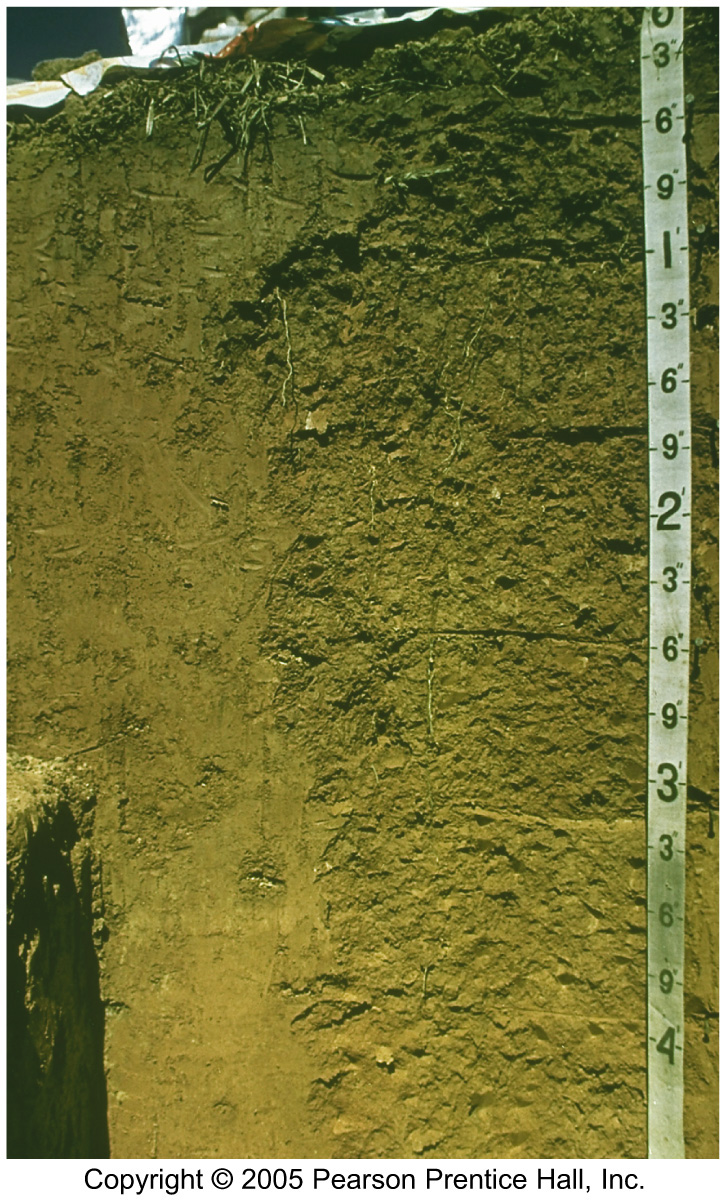 Oxisols
deeply weathered.
Precipitation >> PET
Soluble minerals weathered from A horizon
A horizon can be more than 10-m deep
A horizon characterized by iron and
  aluminum oxides, often in high enough
  concentration to be commercial ores
Results in reddish to yellow color
Little CEC
Low in fertility
Wet tropical areas
Amazon rain forest classic example

Ultisols are similar, characteristic of sub-
  tropical areas such as SE USA
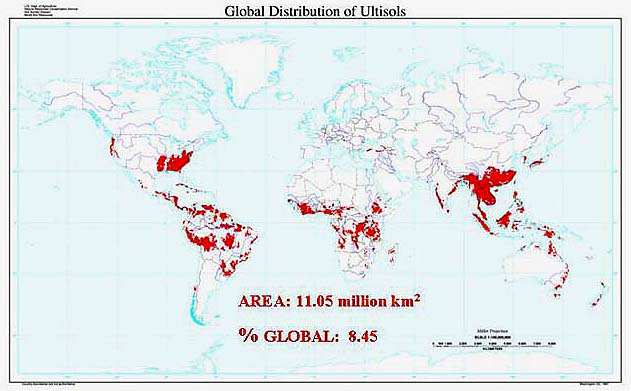 [Speaker Notes: Warm climates, rain forests.  If oxisols are not fertile, what problems might arise with slash and burn agriculture?]
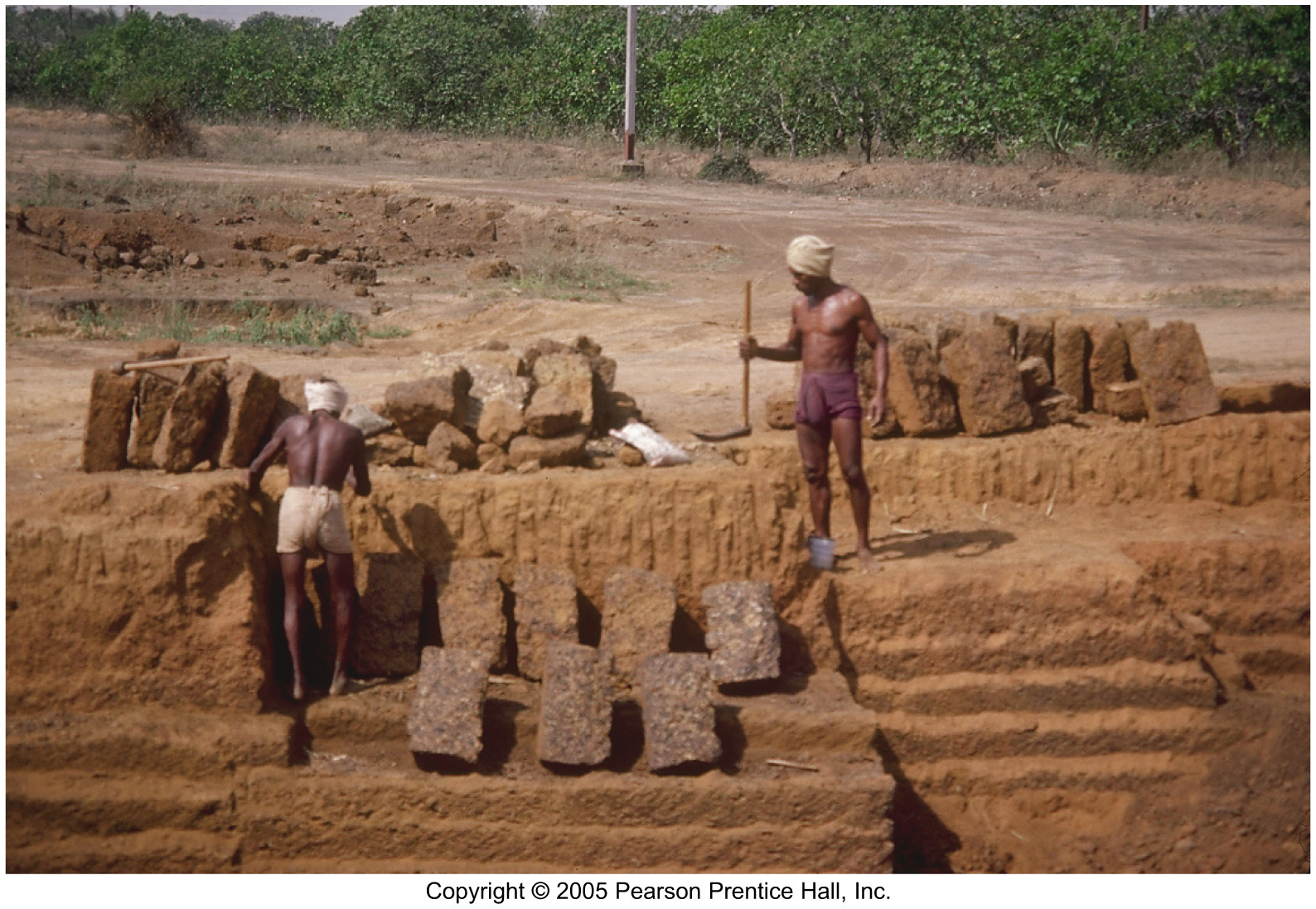 Oxisols being used for building materials in India
[Speaker Notes: Another use for soil.]
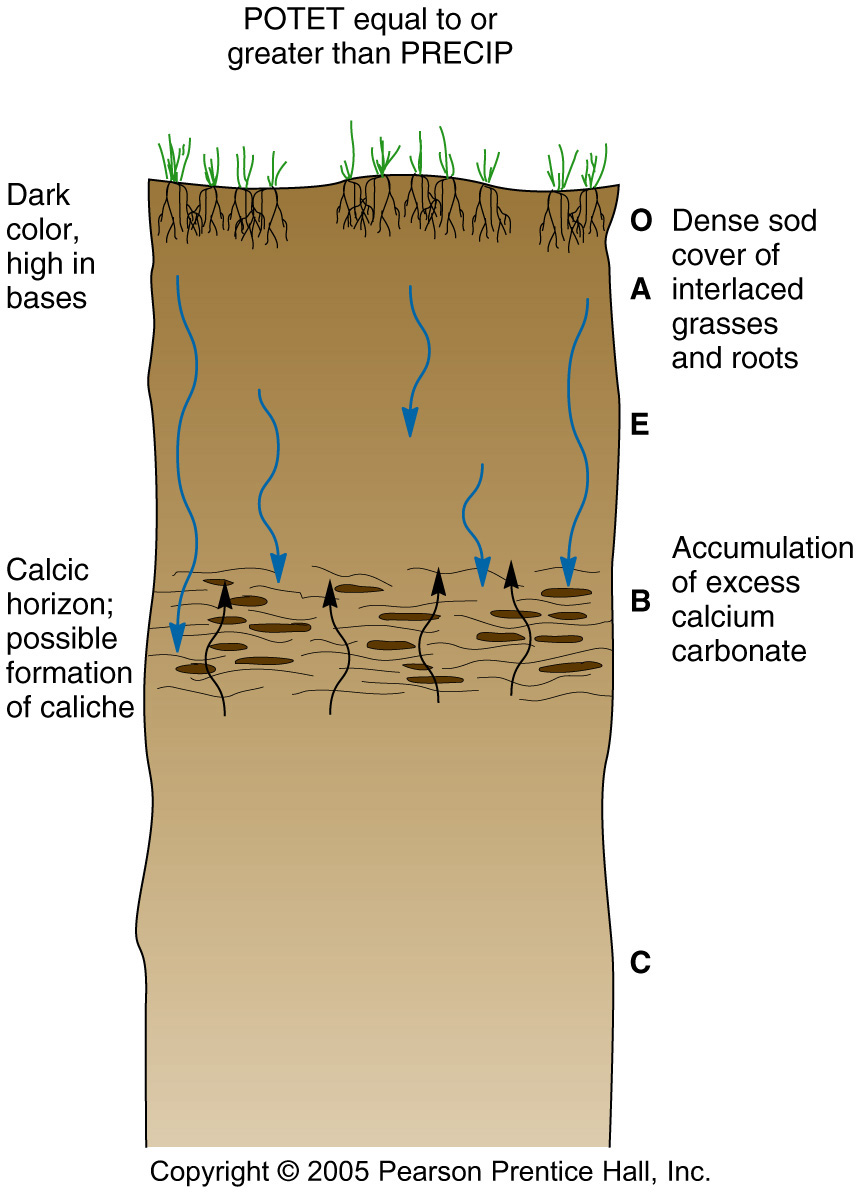 Calcification
Accumulation of calcium carbonate (B horizon) in continental climates

Large amounts of organic matter in O and A horizons, dark color

Soil orders:
Mollisol: Great Plains
[Speaker Notes: Accumulation occurs as illuviation in B horizon]
Mollisol
Dark O horizon above the 1
Dark A horizon between 1 and 2
  -these indicate lots of organic matter
B horizon below the 2
  -the white particles are carbonate
   nodules
Calcification regime
  -ppt about equal to ET
Great plains area
Very fertile soils if add water
Figure  18.2
[Speaker Notes: Great Plains are where so much of our food comes from although it comes at the price of irrigation]
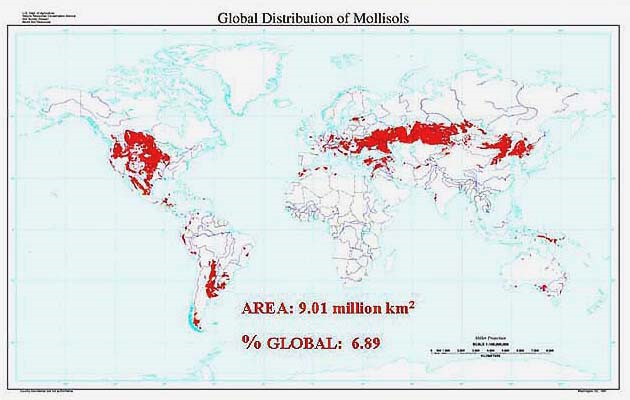 [Speaker Notes: Notice the Grain Belts in both US and Europe/Russia]
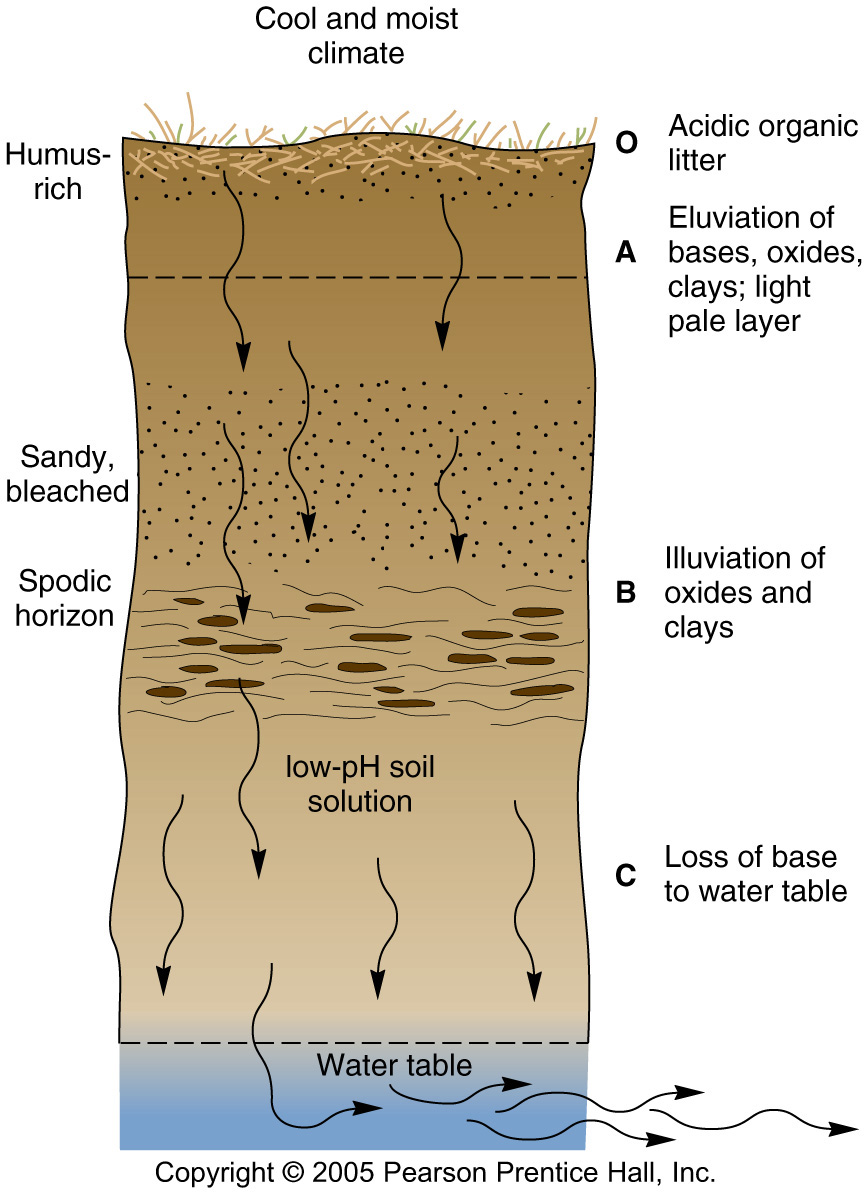 Podzolization
Soil acidification due to forest soils cool climates

Soil Orders:
Spodosols: NE, Boreal forests worldwide
[Speaker Notes: Temperate rain forests have what type of trees?  Conifers, the needles are acidic, cool climates limit chemical reactions]
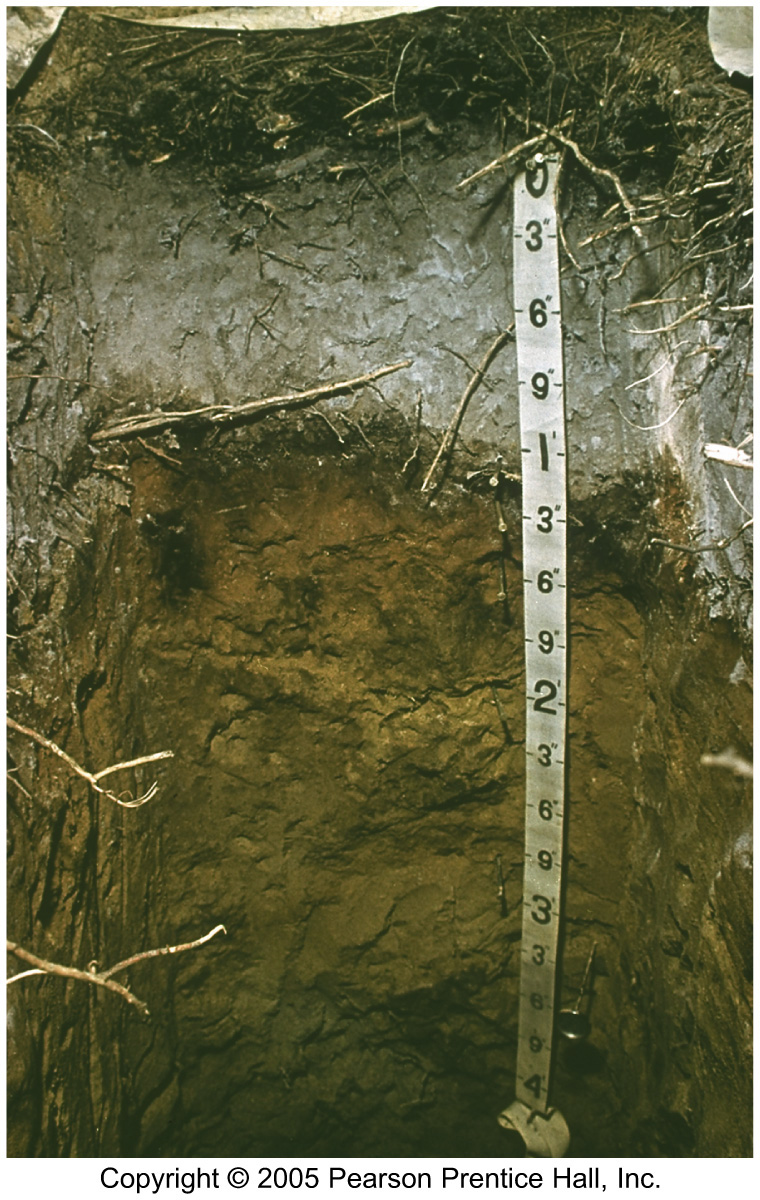 Spodosols
Cold, forested, moist regimes, acidic
 Precip > PET
Generally an E or spodic horizon
  of leached/bleached gray/white
 A horizon heavily leached, lack humus and clay 
Iron and aluminum oxides in B horizon
Low CEC
Infertile soils
[Speaker Notes: Notice the large E horizon]
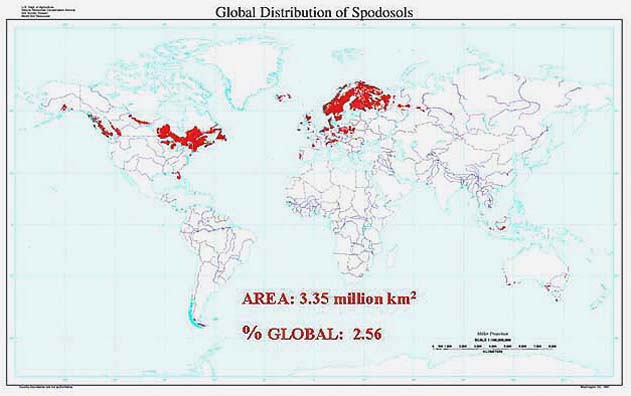 [Speaker Notes: Cool, moist climates]
Salinization
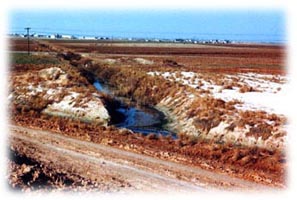 Accumulation of salts in arid areas
PET >> precipitation
Soil orders: Aridisols
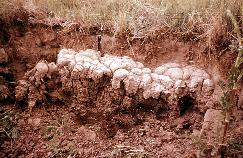 [Speaker Notes: Where might these soils occur?]
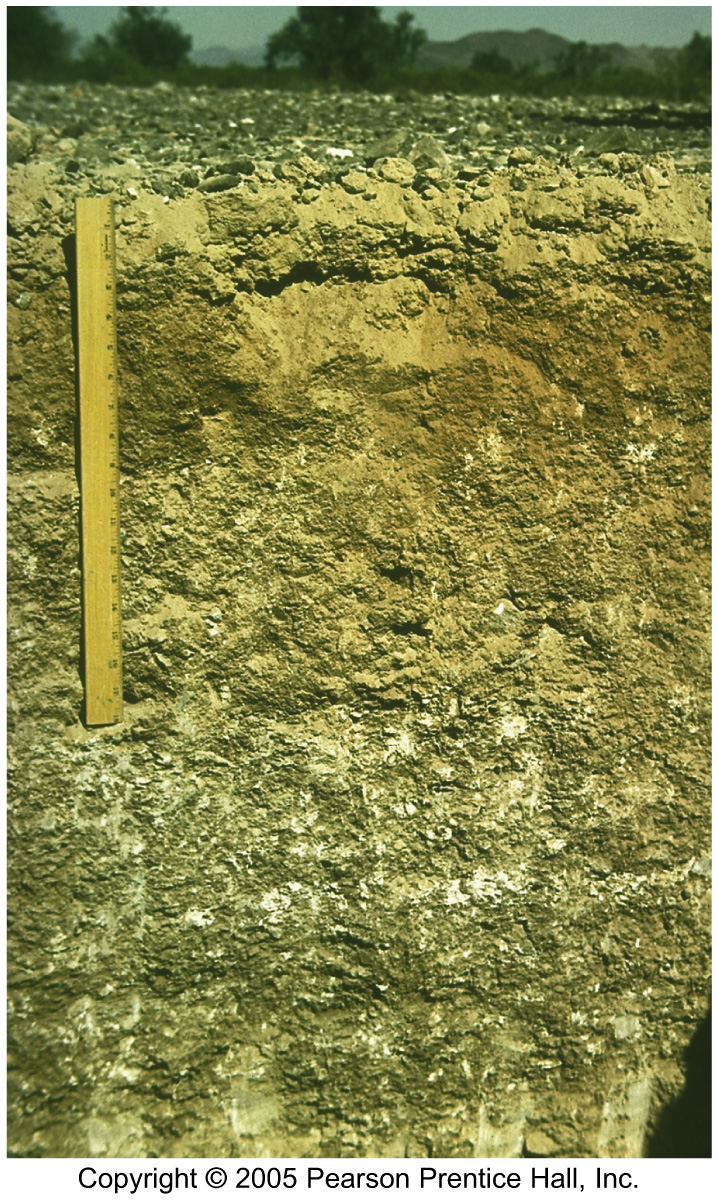 Aridisols
PET >> Precipitation
Desert soils
Pale, light color near surface
Long periods of soil moisture deficit
Little if any organic matter
High CEC
Very fertile if add water
Salinization is common
Here the white color is from salts that have precipitated in the soil
Largest soil order
[Speaker Notes: This is perhaps how they can have big produce operations in the central valley of California-irrigation is the answer for fertility]
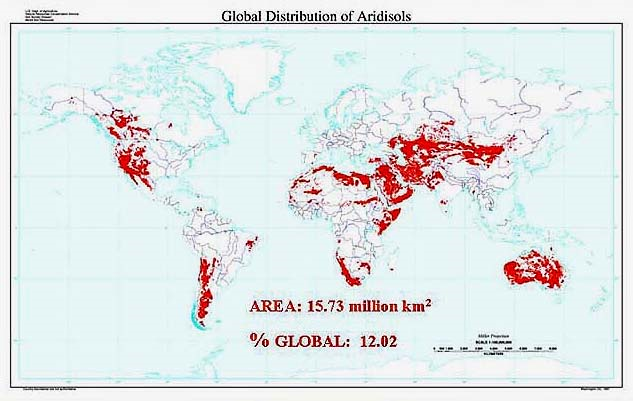 [Speaker Notes: Book say percentage is 19% of globe]
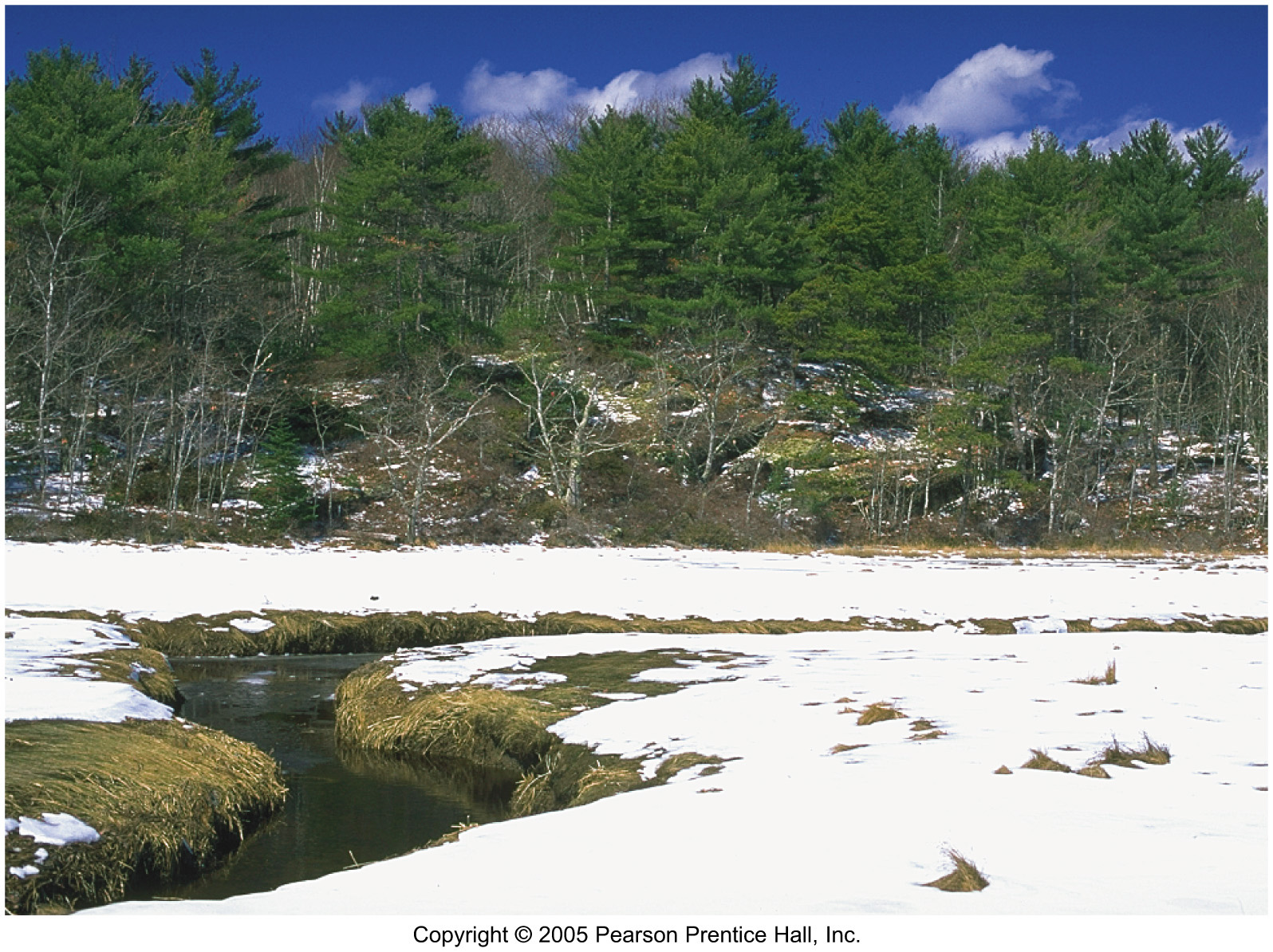 Histosols: poorly-drained areas, high OM, wetlands and peat areas
[Speaker Notes: Very high latitudes, hardly any time for the soils to warm up and decompose the organic matter (remember that chemical reactions happen faster at higher temperatures)]
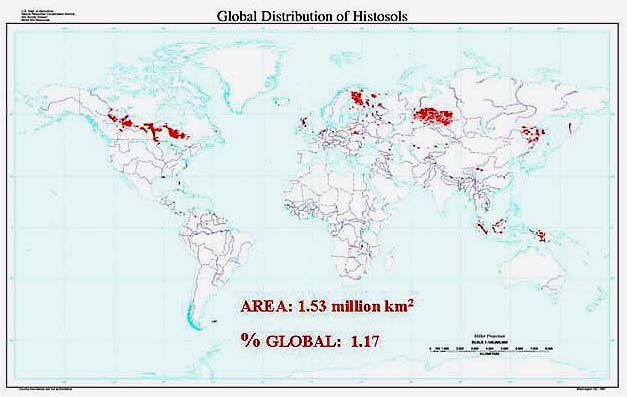 Soil Management
Soil is often affected by human impacts, particularly agriculture.
2 examples:
The Dust Bowl
Kesterson National
 Wildlife Refuge
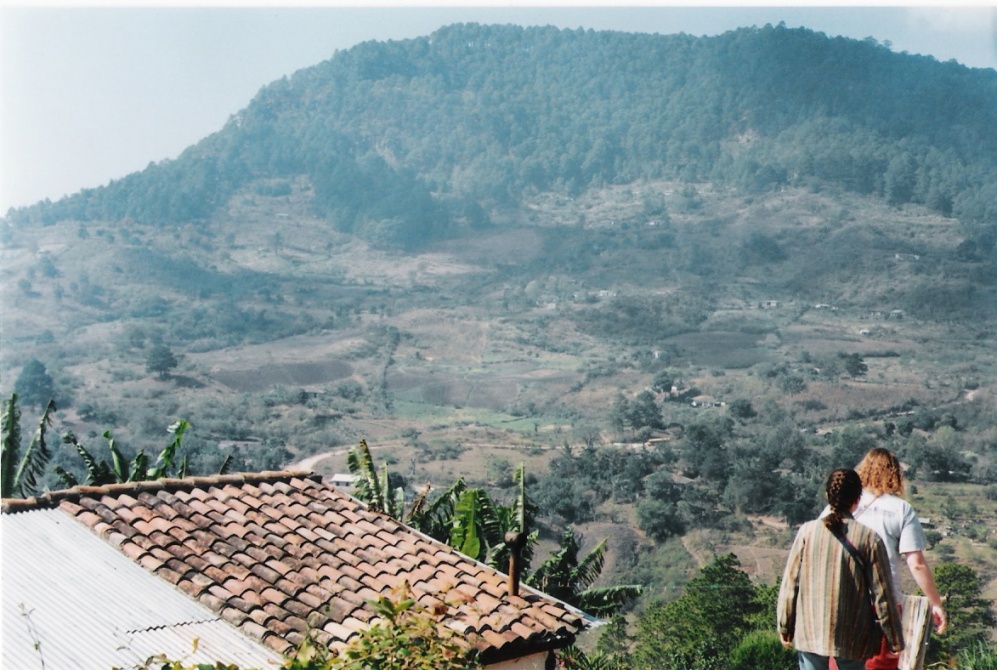 [Speaker Notes: Picture: agricultural operations in the hills of south western Honduras.  Keep in mind how different agricultural practice and the availability of irrigation could affect soil.

soil is formed extremely slowly but can be eroded and wasted very quickly (pg 565, excessive soil erosion is still happening,Dust Bowl) management
	-in some areas (OK) soil is the largest water pollutant]
The Dust Bowl
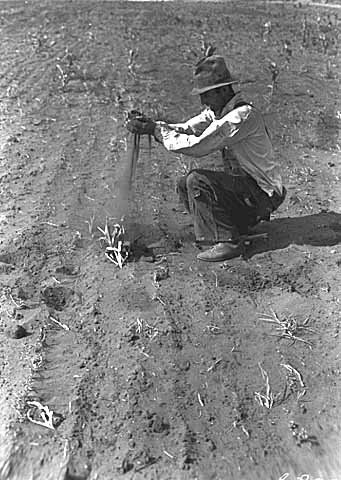 Southern Plains, 1930s
Heavy planting and plowing plus prolonged drought reduced the amount of topsoil and ground-cover
Could it happen again?
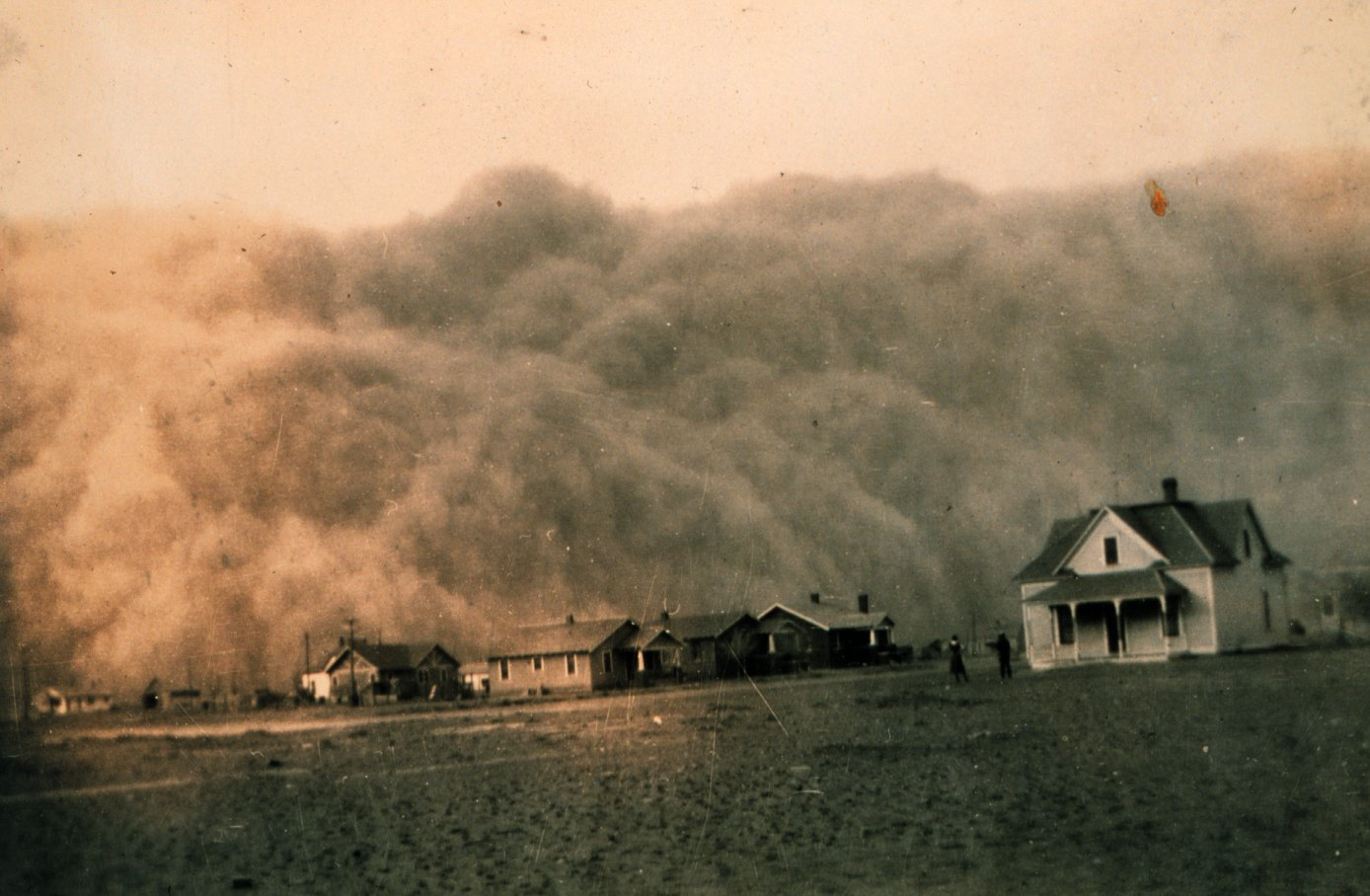 [Speaker Notes: Poor agricultural practices and years of sustained drought caused the Dust Bowl. 
Plains grasslands had been deeply plowed and planted to wheat. 
During the years when there was adequate rainfall, the land produced bountiful crops. But as the droughts of the early 1930s deepened, the farmers kept plowing and planting and nothing would grow. 
The ground cover that held the soil in place was gone. 
The Plains winds whipped across the fields raising billowing clouds of dust to the sky. The skies could darken for days, and even the most well sealed homes could have a thick layer of dust on furniture. In some places the dust would drift like snow, covering farmsteads.]
Kesterson Reservoir
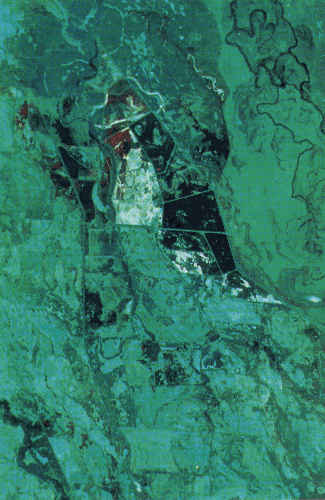 The Kesterson Reservoir in the San Joaquin Valley of California is the recipient of water drained from agricultural fields. Studies of the freshwater wetlands at Kesterson have shown that the water entering Kesterson has brought with it boron, selenium and other trace elements. These material have accumulated to toxic levels in plant and animal communities.
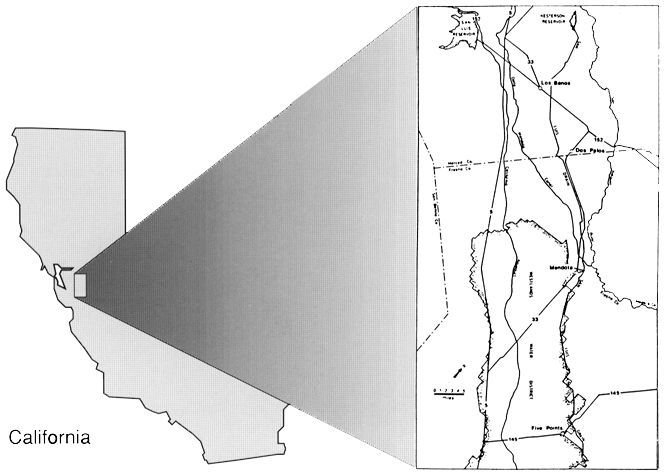 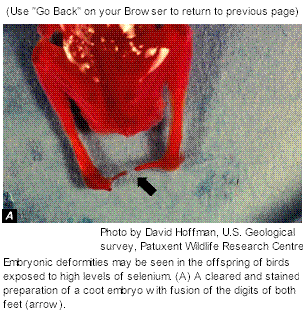 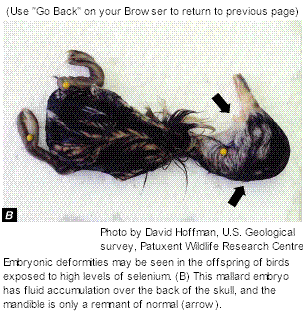 [Speaker Notes: "What happened at Kesterson NWR provides one more illustration of the long-known fact that irrigation projects without adequate outlets for drainage create unacceptable levels of salinity. The unexpected part of the scenario was that, given the right soils and geology, the process of drainage on irrigated lands can also concentrate trace elements to levels that can cause real harm to the biota." National Research Council

Tar Creek in Pitcher, Oklahoma is a similar example of soils contaminated by lead and zinc.  Many children have brain defects from breathing in and being exposed to the soils]
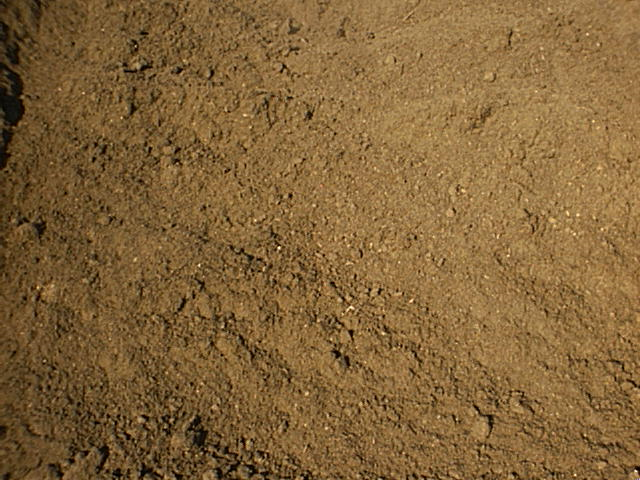 Geophagy
People around the world eat clay, dirt or other pieces of 
the lithosphere  for a variety of reasons. Commonly, it is 
a traditional cultural activity which takes place during 
pregnancy, religious ceremonies, or as a remedy for 
disease. Most people who eat dirt live in Central Africa 
and the Southern United States. While it is a cultural 
practice, it also fills a physiological need for nutrients.

And of course, kids all over the world still eat dirt.
[Speaker Notes: FYI, just for fun]